Spanish SSC 
teaching sequence
A
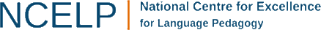 [Speaker Notes: All pictures selected are available under a Creative Common license, no attribution required.This is the first 10-minute phonics sequence for the sound ‘a’]
a
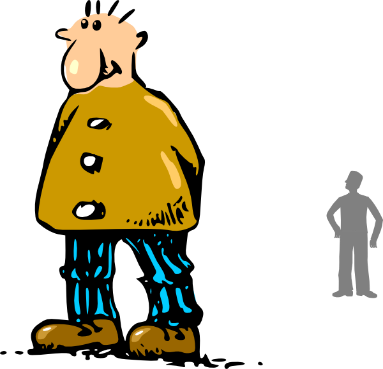 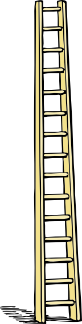 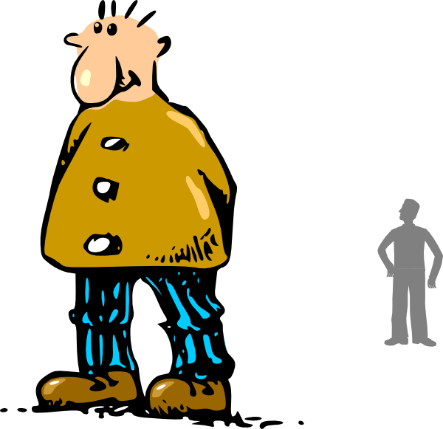 alto
Nick Avery / Juan Pedro Herrera
[Speaker Notes: Introduce and elicit the pronunciation of the individual SSC ‘A’ and then present and practise the pronunciation of the source word ‘alto’.A possible gesture for this source word would be to COMPLETE]
a
alto
Nick Avery / Juan Pedro Herrera
[Speaker Notes: Repeat the ‘a’ sound and elicit the source word.]
a
amar
nada
∅
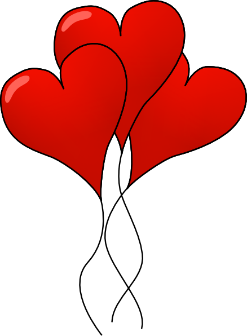 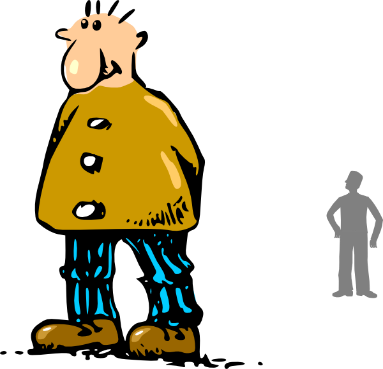 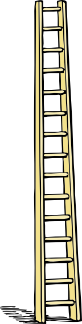 agosto
casa
alto
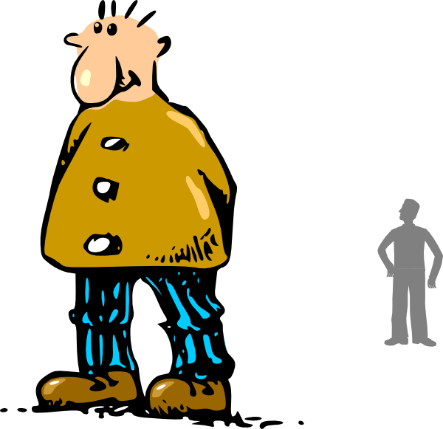 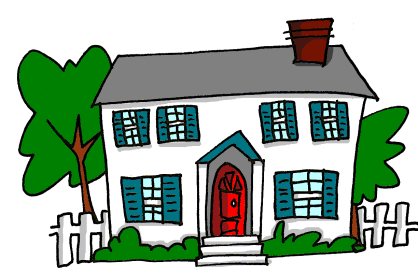 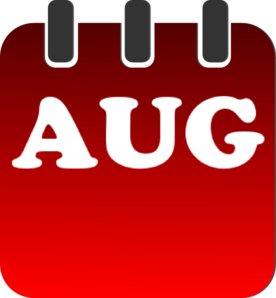 cama
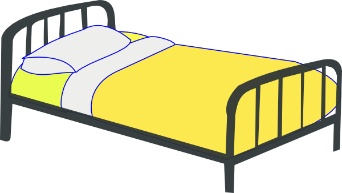 Nick Avery
[Speaker Notes: Recap individual SSC ‘A’ and then the source word again (with gesture, if using).Then present and elicit the pronunciation of the five cluster words.The cluster words have been chosen for their high-frequency, from a range of word classes, with the SSC (where possible) positioned within a variety of syllables within the words(e.g. initial, 2nd, final etc..) and additionally, we have tried to use words that build cumulatively on previously taught SSCs (see the Phonics Teaching Sequence document) and do not include new SSCs.  Where new SSCs are used, they are often consonants which have a similar symbol-sound correspondence in English.Word frequency rankings: alto [231]; nada [87]; casa [106] cama [609]; amar [700]; agosto [931]Source: Davies, M. & Davies, K.  (2018). A Frequency Dictionary of Spanish: Core vocabulary for learners (2nd ed.) London: Routledge.]
a
amar
nada
agosto
casa
alto
cama
Nick Avery / Juan Pedro Herrera
[Speaker Notes: Without the images, students focus this time again closely on the SSC and the cluster words.]
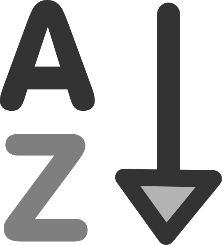 60
alto
agosto
nada
Segundos
amar
casa
cama
0
EMPEZAR
Nick Avery / Juan Pedro Herrera
[Speaker Notes: Alphabetical read aloudIndividually (but all at once) pupils read out the words but in alphabetical order.  They keep going for one minute.

Teacher can circulate to listen into their SSC knowledge.]
alto
1
∅
nada
2
casa
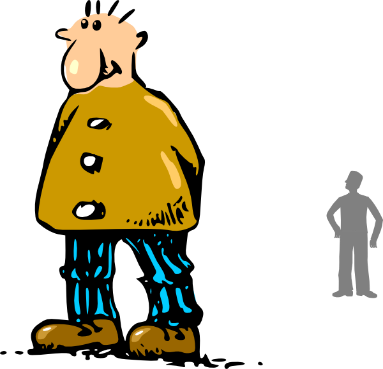 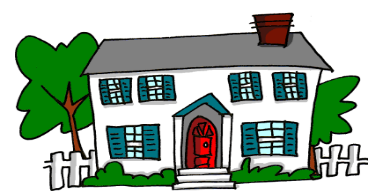 3
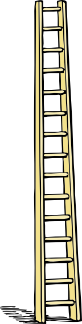 cama
4
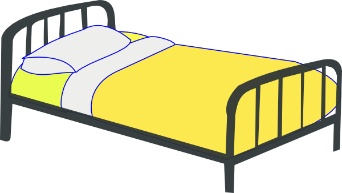 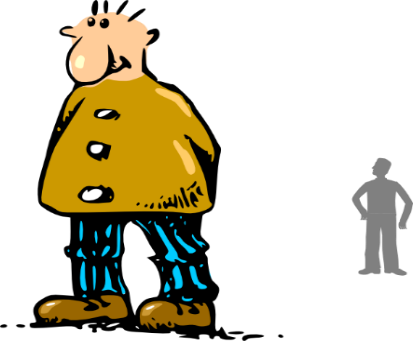 agosto
5
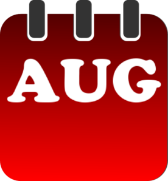 amar
6
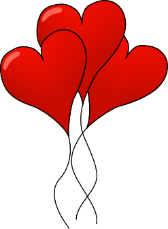 Nick Avery / Juan Pedro Herrera
[Speaker Notes: Optional dictation task 1-6.Teacher reads words aloud and students write them, then check.  As this is the first session with this SFC, it makes sense to check the spelling after each one, and encourage students to correct any errors as they go.  It’s helpful to present this as an activity, not as a test!]
August - agosto
1
bed - cama
2
to love - amar
3
nothing - nada
4
tall - alto
5
house - casa
6
Nick Avery / Juan Pedro Herrera
[Speaker Notes: Optional dictation task 2 1-6.Teacher reads words aloud and students write them in ENGLISH, then check.  
Note: The order of items has been changed to increase the challenge and prevent rote order memorisation.
This is to support the students in establishing the meaning of these HF words, as well as leaning the sound-symbol correspondence.]